Reusable maps and graphs from ECDC Communicable Disease Threats ReportWeek 18, 2023
You are encouraged to reuse our maps and graphs for your own purposes and are free to translate them, provided the content is not altered and the source is acknowledged.
Distribution of confirmed cases of MERS-CoV, by place of infection and month of onset, March 2012 – April 2023
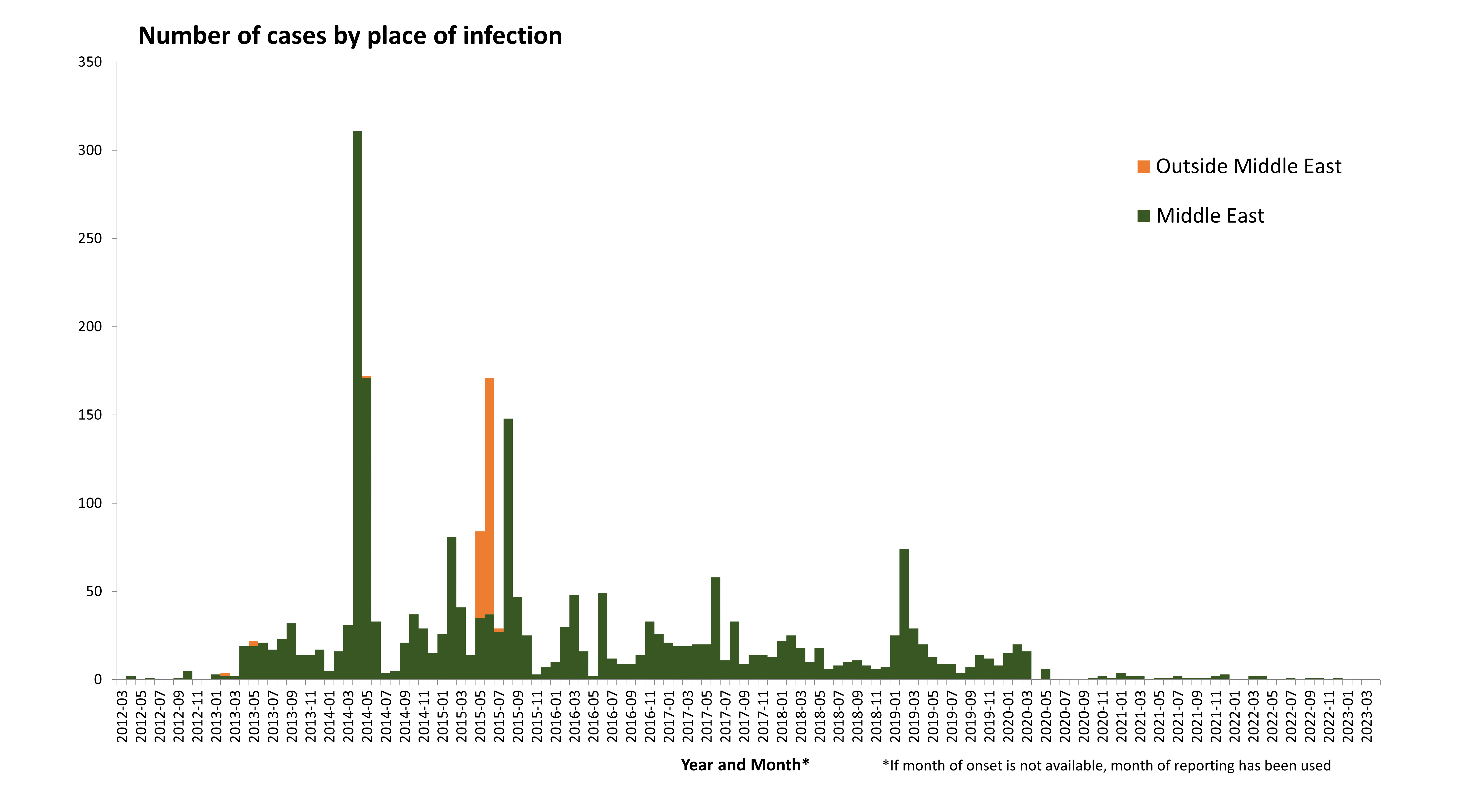 2
Geographical distribution of confirmed cases of MERS-CoV, by country of infection and year, from April 2012 to April 2023
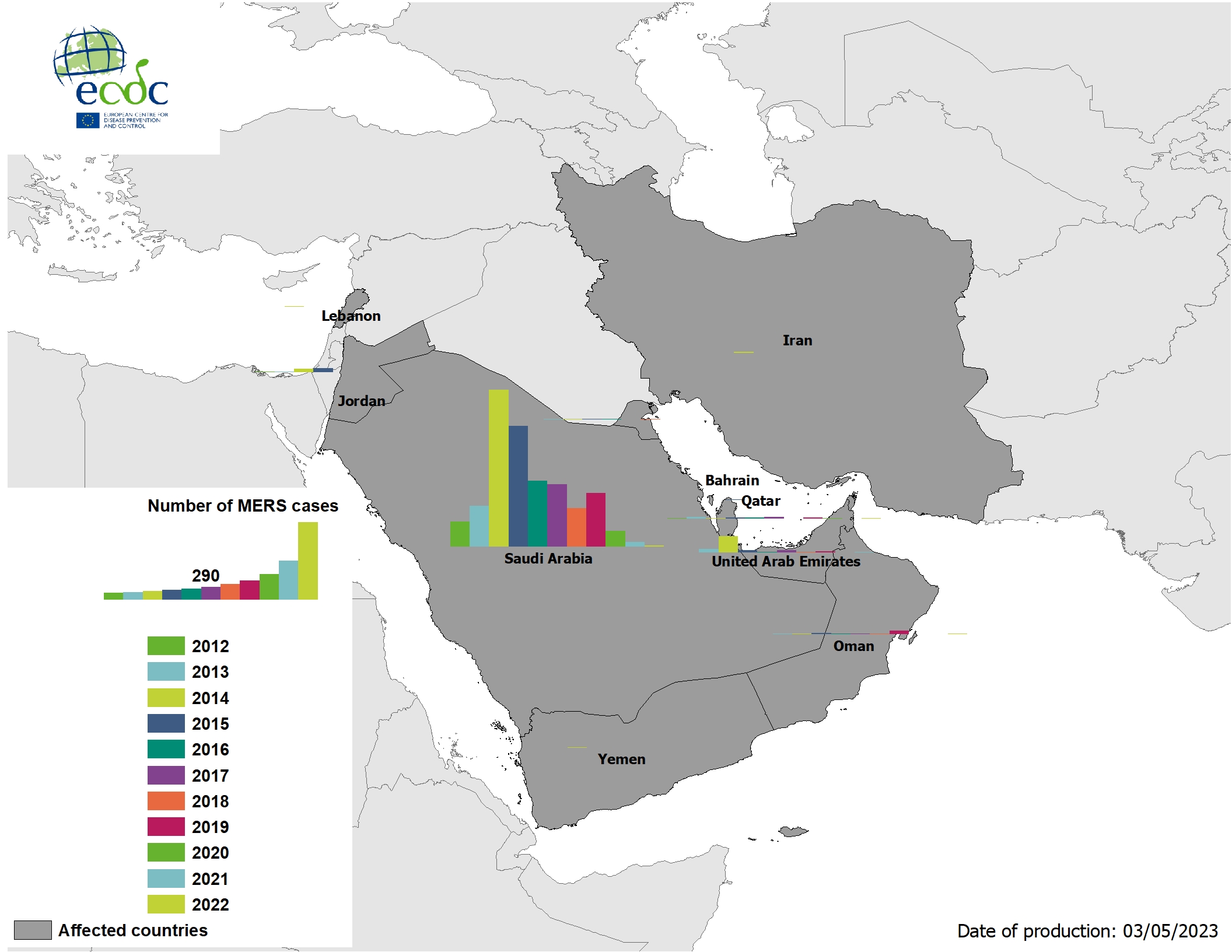 3
Geographical distribution of confirmed cases of MERS-CoV, by reporting country, April 2012 – April 2023
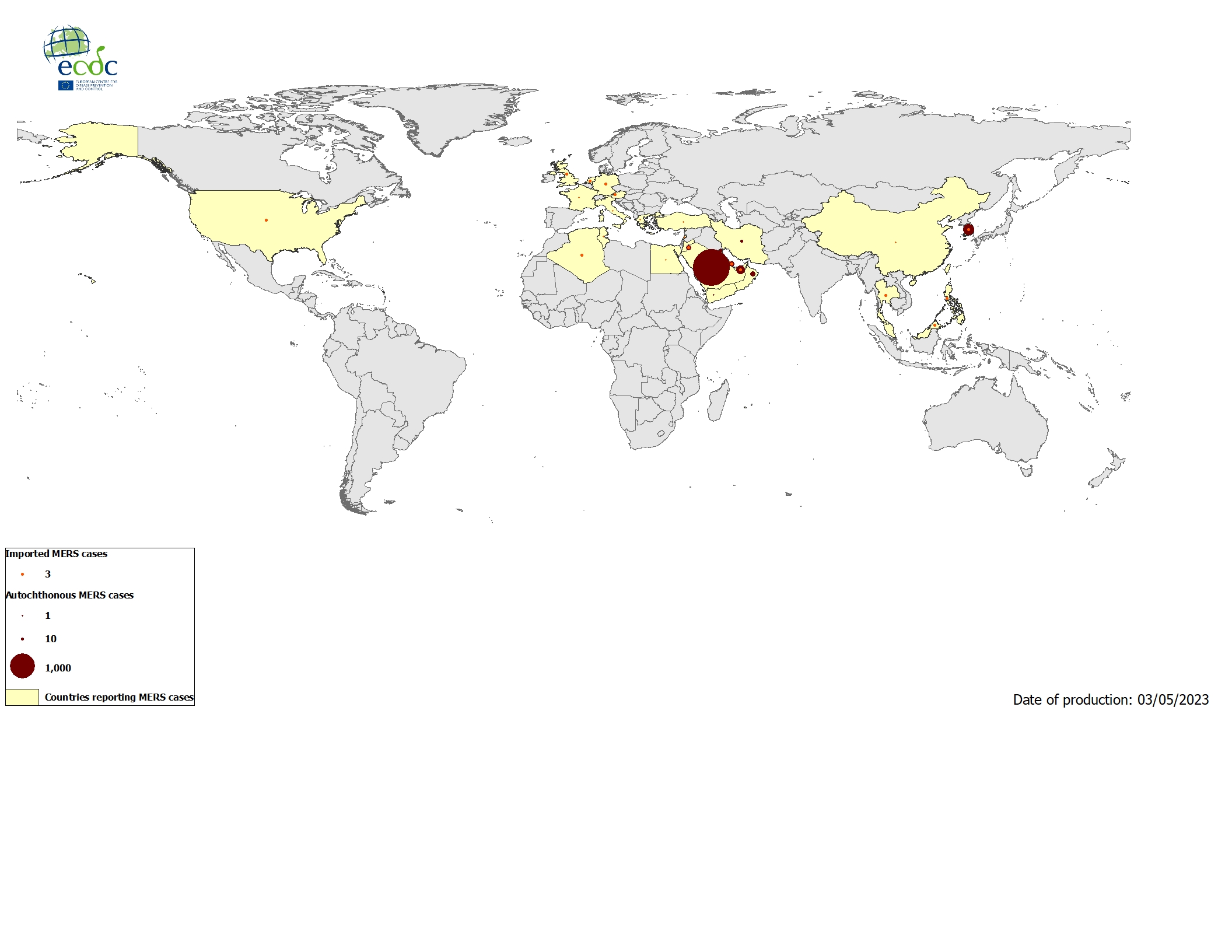 4